滑鼠—右鍵
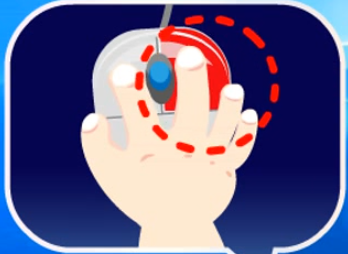 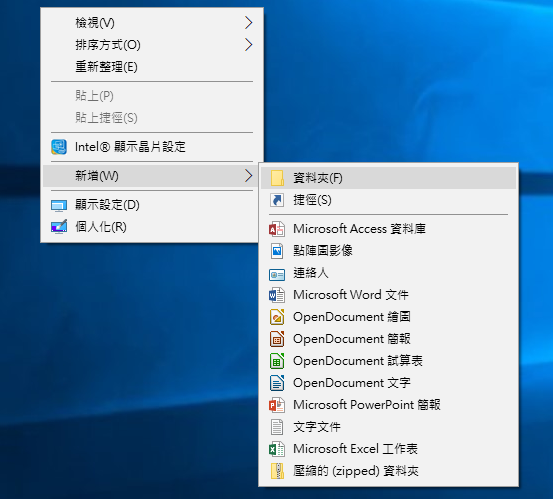 輸入【程式】兩個字
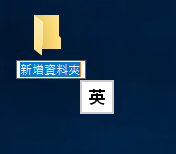 換桌面
反白(黑字變白字)
X
按      選字(不可動滑鼠,電腦以為你不打字)
再按      選字，跳到第3個字後，
要按什麼？


讓電腦知道你確定了
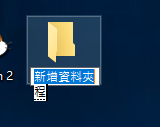 再按      選字，跳到第3個字後，
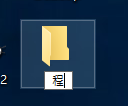 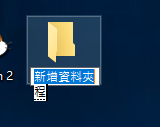 再按什麼？


讓電腦知道你確定了
請問要按Enter  ？  還是繼續打字?
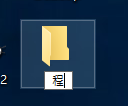 然後呢?    如何告訴電腦我選好了?
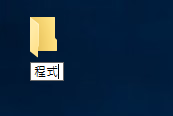 我真的輸入完成的樣子????
正確的樣子
點一下，左手按enter(表示打開資料夾)
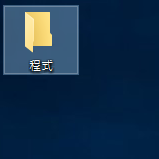 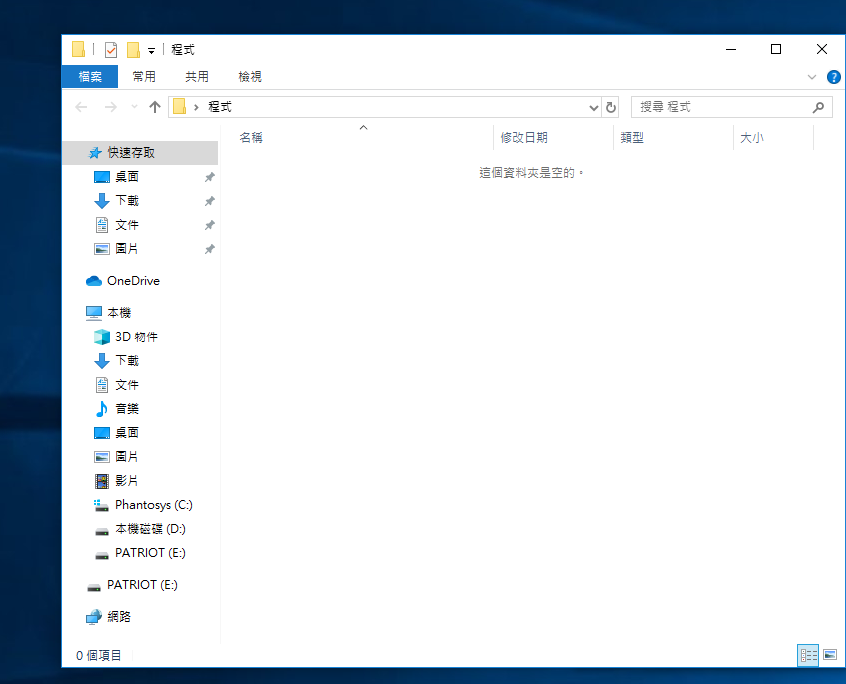 裡面空空的，現在在

桌面的【程式】資料夾
如何按，(大逗號)？左手壓Ctrl+Alt不放，右手點一下【小逗號】
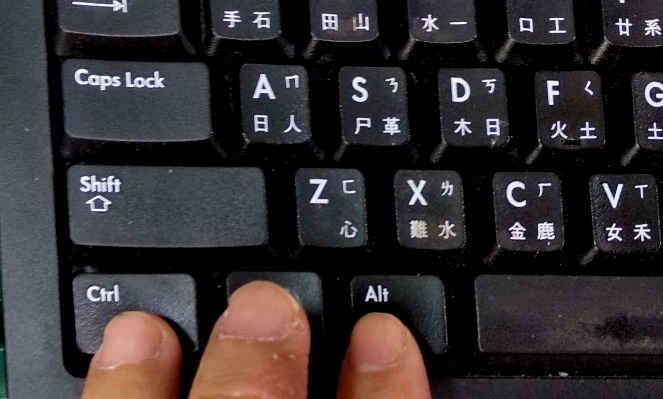 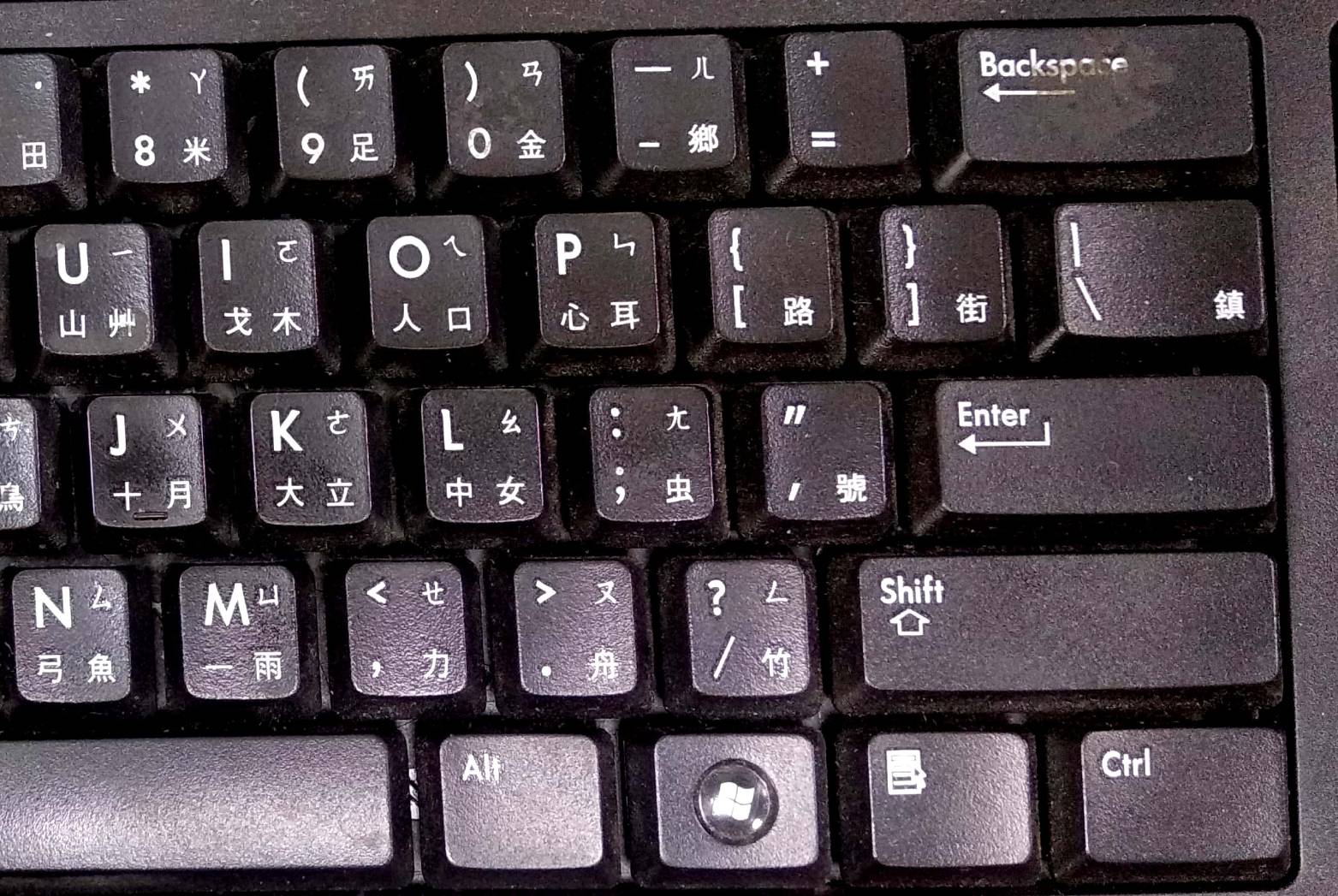 1檔案
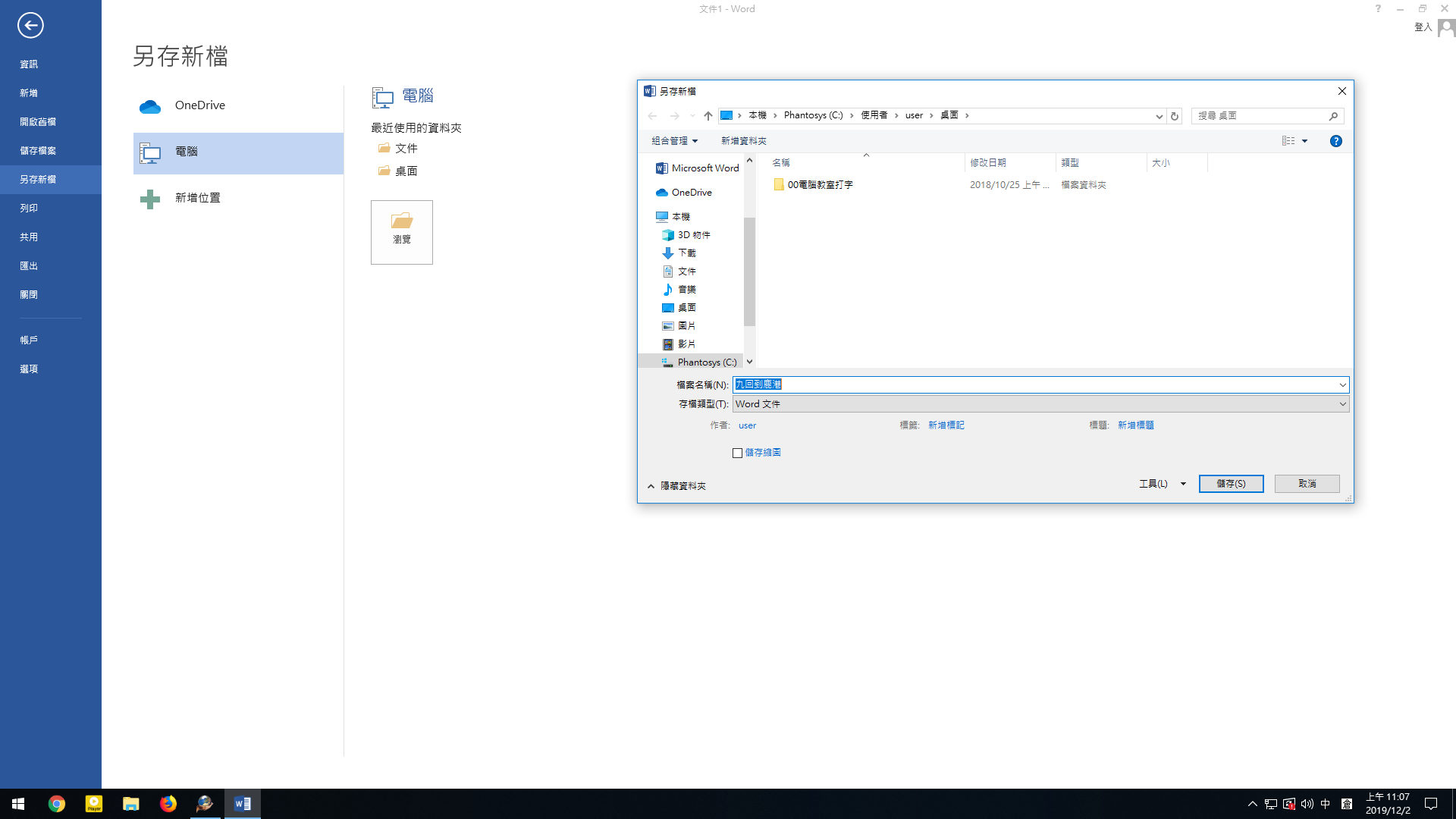 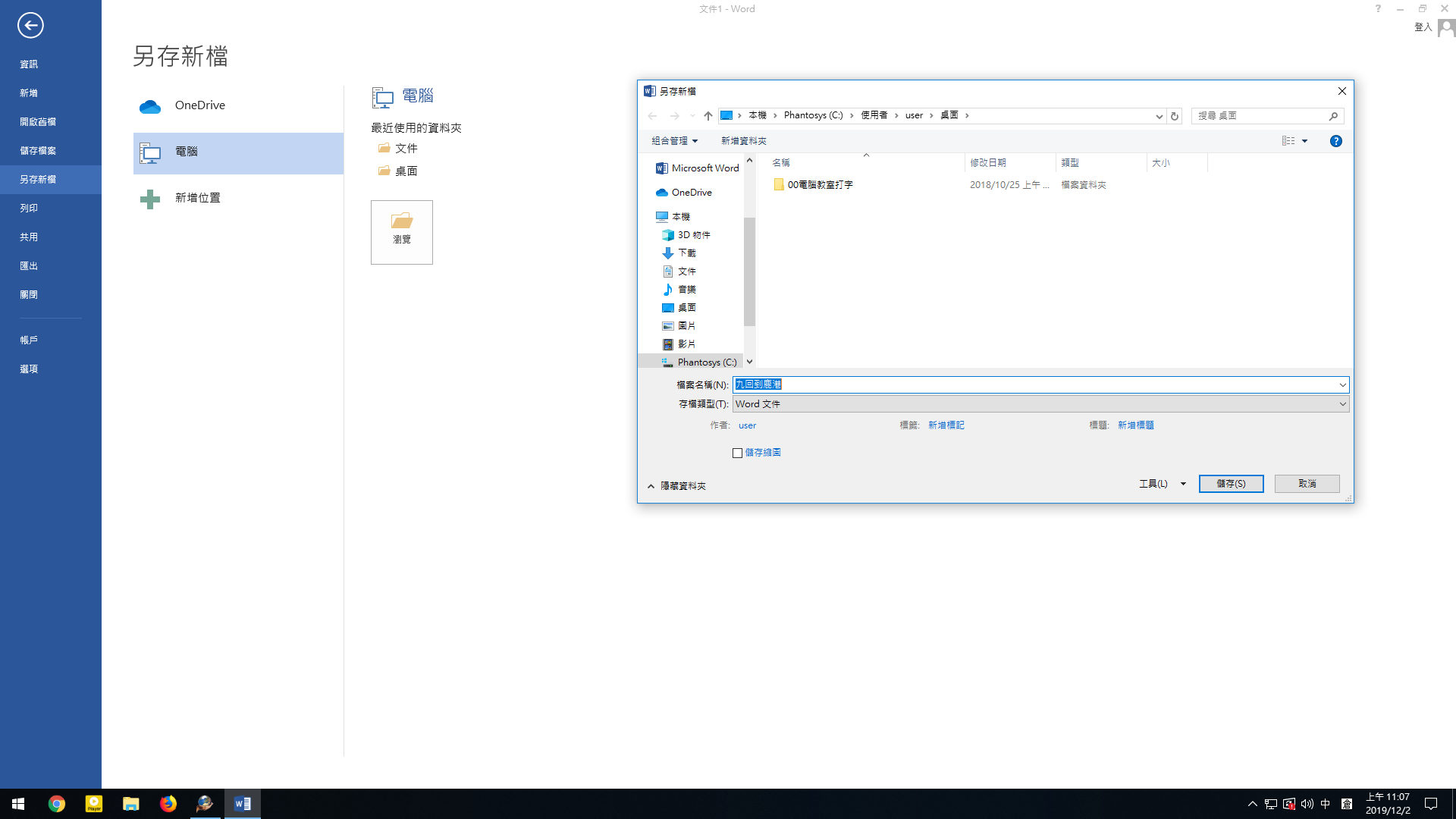 3
2另存新檔
4
34xx
5
如何上傳(upload)檔案給前面的電腦
1
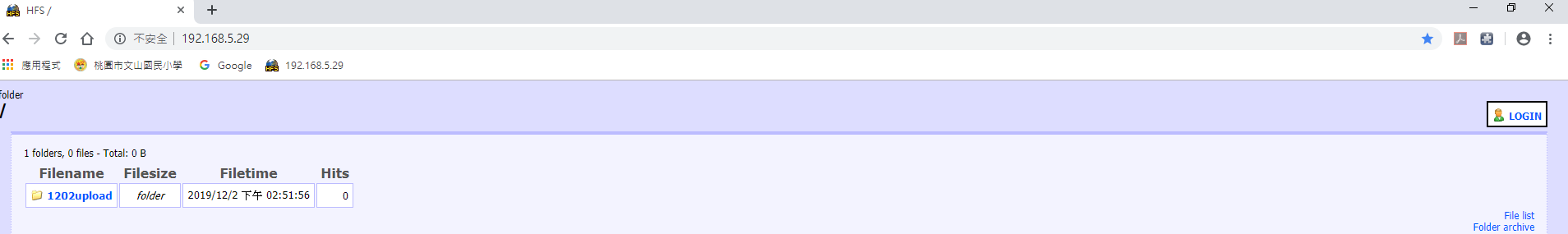 2
3
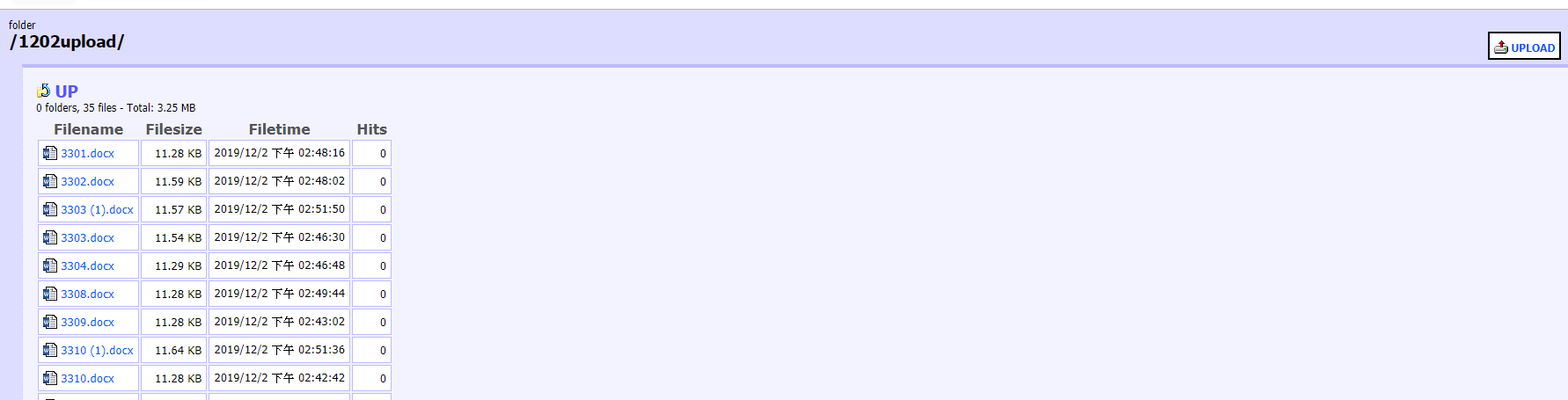 upload
1選擇檔案2桌面3選自己的學號3XXX4開啟 5 upload files
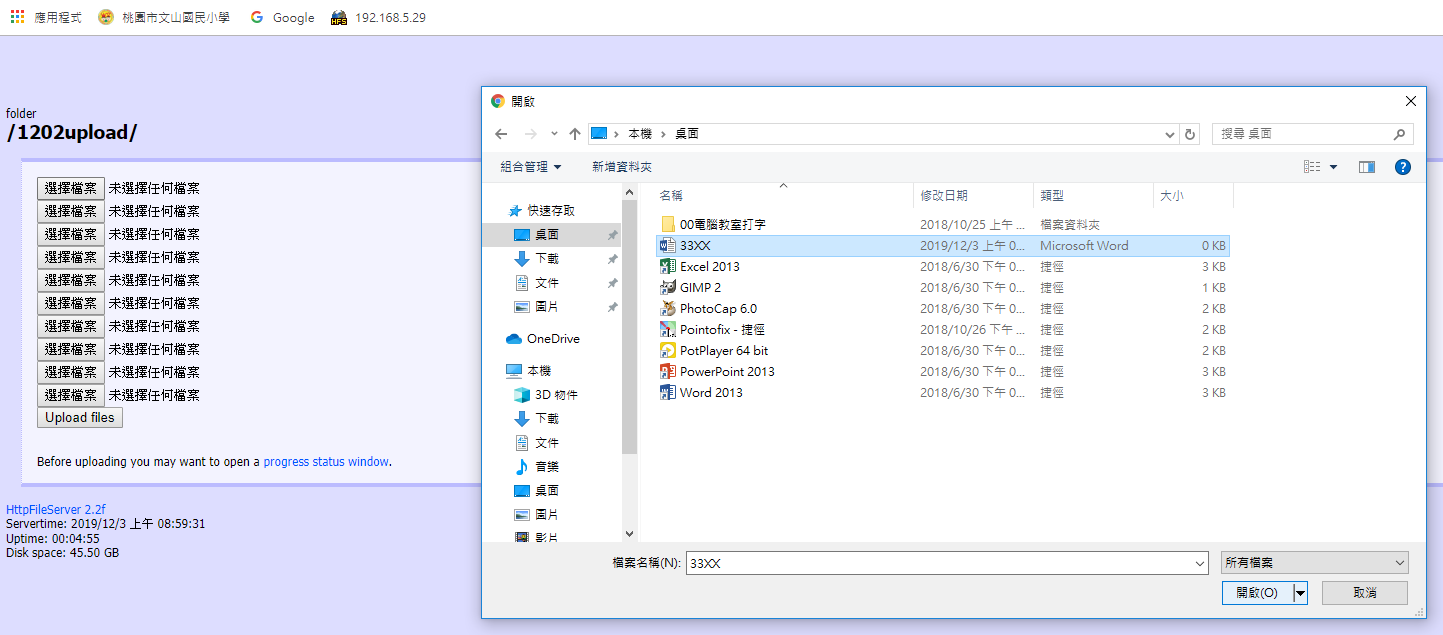 1
2
3
5
4
成功的畫面OK
如何貼上【文字】?  Ctrl+V 怎麼按
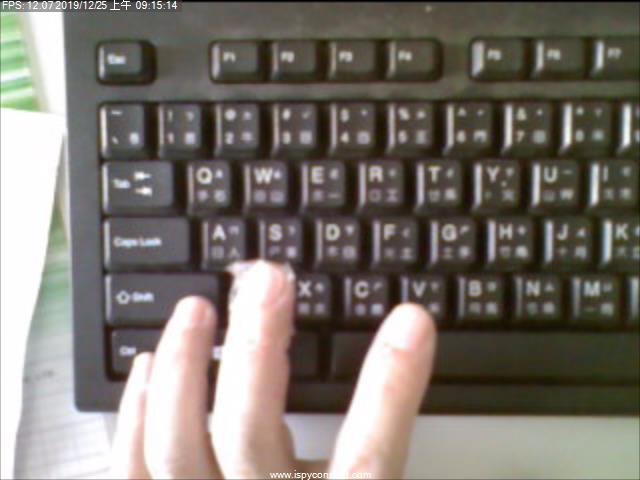 2.輕點一下 V
1.Ctrl 壓著不放
如何按  Ctrl + V?